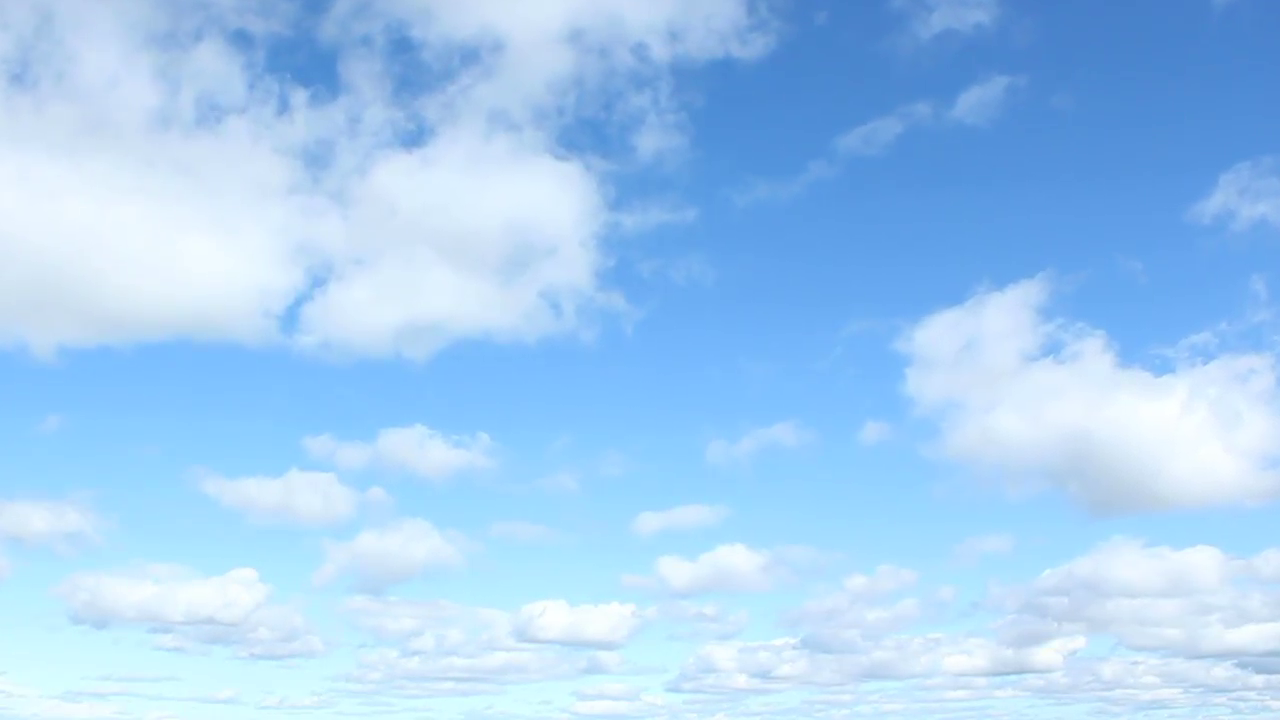 The Largest Veteran Event in the Tri-State Area
ATTENTION VETERANS
2022 - Veterans Bonanza! 

Saturday, November 5, 2022, from 10:00 a.m. – 4:00 p.m.
If you are a Veteran, have a family member or have a friend
who is a Veteran, mark your calendar! 

Services Available: 
	 Healthcare (Mental, Counseling, In-Home)	 Dental			 Nursing Care		 Financial Advice		 VA Claims 
	 Retirement Planning	 End of Life Planning 	 Military Records 		 Employment		 Recreation			 Housing Assistance
					     and much more!
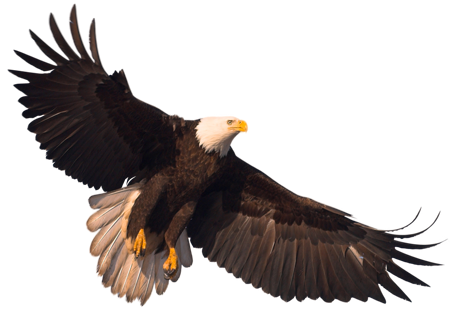 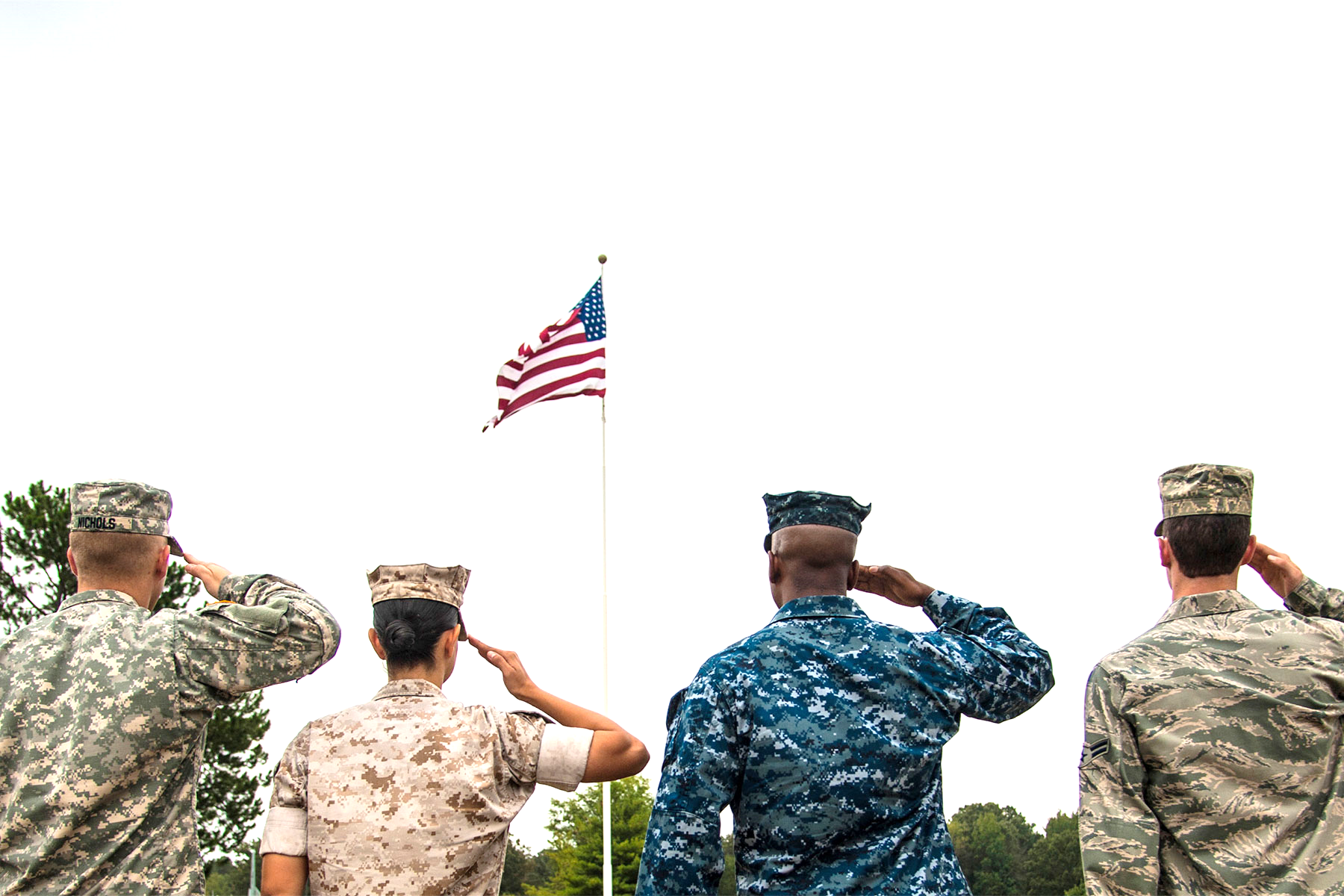 The La Crosse Center
300 Harborview Plaza
La Crosse, WI 54601
November 5, 2022
10 a.m. to 4 p.m.
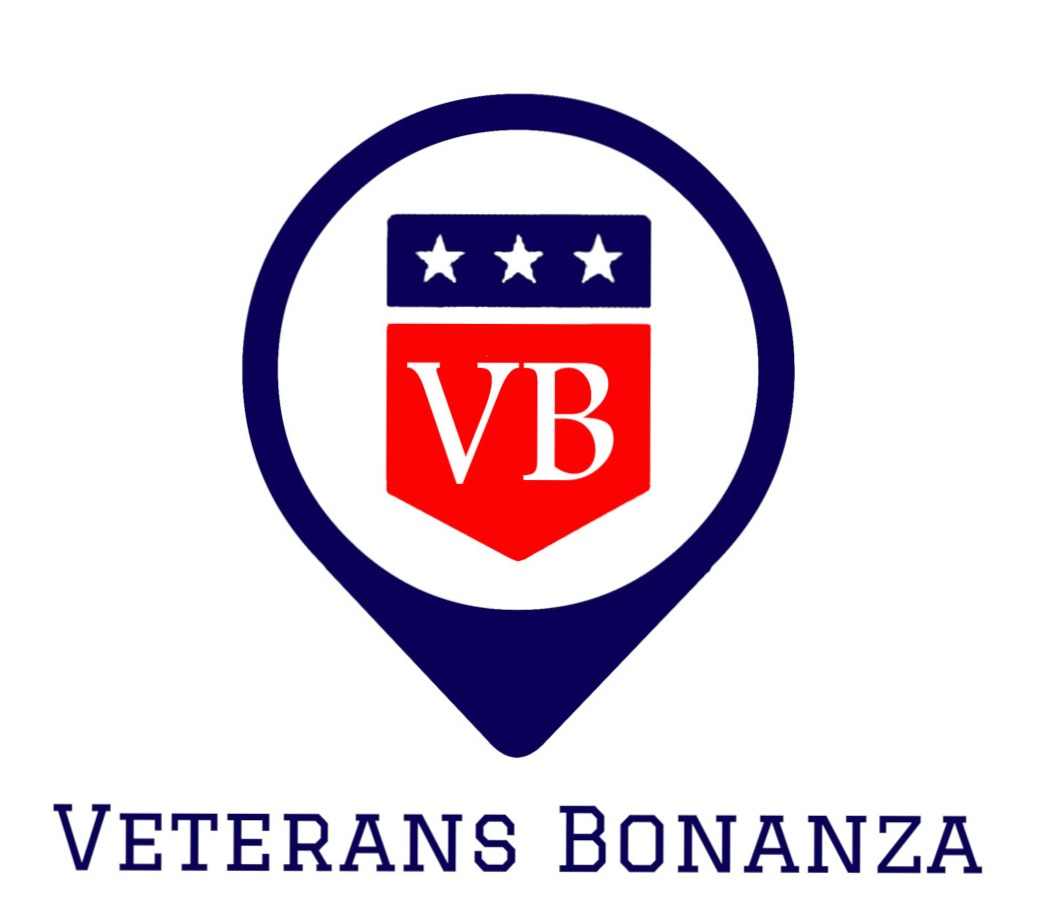 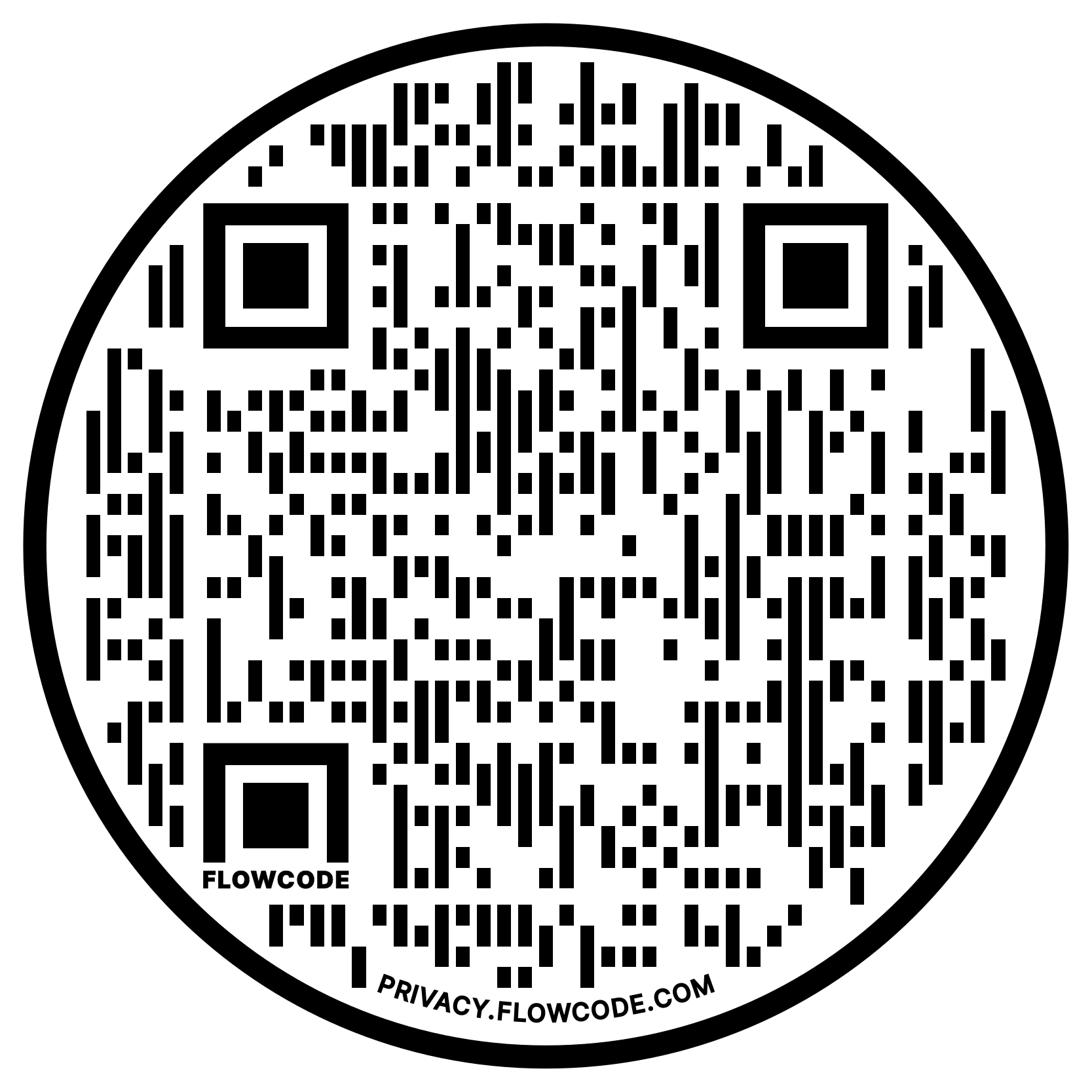 For more information:
Website: VeteransBonanzaLAX.com
Facebook: VeteransBonanza/
Or call the La Crosse County Veterans Service Office at 608-785-9719